Pharmacist Opportunities Within a Pharmacy Benefit Manager
Created by the School of Pharmacy Relations Committee for AMCP
Updated: February 2020
What PBMs do for Plan Sponsors
Administer pharmacy benefit and plan design
Retail, mail, specialty
Develop, contract and administer various pharmacy networks such as retail, long term care and home infusion (payment, reporting, auditing), mail order and/or specialty
PBMS own/operate mail service and specialty pharmacies
Provide decision support for prescribing and utilization
Prior authorization
Quantity limits
Step Therapy
[Speaker Notes: As well as providing drug coverage for plan sponsors, PBMs provide more value by the bullet points listed

Benefits and plan designs are often very customizable or sponsor can select standard or template plan design.
Pharmacy Network is a group of pharmacies that supply services for covered members.
Many PBMs own their own mail service and/or specialty pharmacy
Most PBMs also manage their own Clinical Review Units – where a Prior Auth request goes to be reviewed.]
What PBMs do for Plan Sponsors
Manage formularies
Contract with pharmaceutical manufacturers
Offer Medication Therapy Management (MTM) 
Offer health and wellness programs
Disease management
Health risk assessments
Smoking cessation
Design and offer other unique clinical programs (i.e., Adherence, Oncology Management, Specialty)
[Speaker Notes: Will discuss aspects of formulary management later in the presentation
Contracting with drug manufacturers is an important part of revenue
Health and wellness programs are popular ways to bring more value to plan sponsors
	- These programs are often sub-contracted to other companies, but some PBMs create them in-house]
Who PBMs Serve
Corporate health plans
Health plan organizations
Insurance groups
Blue Cross Blue Shield plans
Government entities (federal, state, local)
Taft Hartley/unions
Third-party administrators
Discount card/cash card programs
Medicare Part D individuals
[Speaker Notes: Behind each of these groups, plans, organizations is a member that the PBM serves.]
Pharmacy Student Opportunities
Internships
Pre-graduation
Project-based summer positions
Varying length and locations
Residencies
One-year postgraduate training
Development of advanced knowledge and skills distinct to the PBM environment
Varying locations
Multiple residencies across the country listed at www.AMCP.org
[Speaker Notes: Residencies are a great way to see the scope of managed care.
Often, the residency program offers an opportunity to rotate through various roles available in managed care (covered in rest of presentation) Just as in hospital residencies, it is often the best way to “get your foot in the door” for a managed care career.

https://www.amcp.org/resource-center/group-resources/residents-fellows]
Pharmacist Opportunities
Clinical
Operations
Administration/Corporate
Pharmacist Opportunities
Clinical – Benefit Design
Integrated Pharmacy/Medical Benefit
Patient is responsible for 100% until COMBINED medical/pharmacy deductible is met
Preventative drug coverage
Cost share incentives
Higher or lower cost share based on perceived value of drug category
Medications used to treat chronic conditions (e.g. asthma, diabetes, high cholesterol)
Medications where over the counter options exist (e.g. proton pump inhibitors, non-sedating antihistamines)
[Speaker Notes: Pharmacists not only participate in the design of benefits, but also administration and maintenance of the benefits.]
Pharmacist Opportunities
Clinical – Formulary 
Formulary Management
Formulary or Preferred list of drugs created to provide treatment options for a wide variety of diseases and conditions in the outpatient setting
Tool to save plan sponsors and members money through the promotion of generics and preferred brand medications
Clinical input provided by Pharmacy & Therapeutics Committee (P&T)
[Speaker Notes: Pharmacists often play the key role in formulary management, they contribute to virtually every decision involved with a formulary, including:
	1) deciding what drugs to cover
	2) deciding what tier a drug belongs to
	3) deciding what drugs require Prior Authorization or Step Therapy
	4) deciding maximum dispensing limits (MDL)
	5) deciding on how new drugs coming to market will be treated
There are many different ways to build a formulary, most commonly drugs are placed on “tiers” which determine member cost share
By placing certain drugs in different tiers, the benefit design can help guide members to use certain medications, often promoting generic versions first]
Pharmacist Opportunities
Clinical – P&T 
Pharmacy & Therapeutics Committee (P&T)
Usually comprised of physicians and pharmacists
Meets regularly to review newly available drug therapies, treatment options, and changes in clinical guidelines
Responsible for clinical composition of formularies
Also involved with:
Developing and maintaining coverage criteria 
Reviewing and approving the clinical basis for the components of individual programs and services designed to affect drug utilization (e.g. prior authorization, step therapy)
[Speaker Notes: P&T Committees help make many of the decisions regarding how drugs are “managed” within the formulary.

Clinical guidelines are the main focus of P&T and a key aspect of formulary creation and management

Pharmacist responsibilities include: 
	-  evaluating new guidelines and adjusting utilization management accordingly (PA policies, Quantity Limits, Step Therapy, etc.)
	-  Attending monthly/quarterly meetings to present findings and recommendations to the committee
	-  Evaluating new drugs to market and providing recommendations on their management and place in formulary]
Pharmacist Opportunities
Clinical – Clinical Programs
Utilization management
Prior authorization
Coverage of drug dispensed based on pre-defined criteria
Trial of alternative therapy may be required (step therapy)
Quantity limits
Coverage for amount of drug dispensed
Limitations may be defined by category or  individual drug
[Speaker Notes: Utilization Management (UM) is a large part of the CLINICAL role of pharmacists in a managed care setting

There are multiple types of UM that PBMs standard employ to affect drug utilization.  This slide focuses on the development component of UM – where a pharmacist may see a trend in utilization on a product/class that is inconsistent with the FDA label and/or guidelines.]
Pharmacist Opportunities
Clinical – Clinical Programs
Patient safety
Concurrent drug utilization review
Alerts presented at the point of dispensing
Require pharmacist review
Can incorporate medical data
Retrospective drug/diagnosis utilization review
Alerts presented after a prescription has been dispensed
Can incorporate medical data
Typically physician review
Option for patient notification
[Speaker Notes: PBMs have access to vast amounts of data regarding the populations they cover
DUR is often determined by a pharmacist and creation of the messaging is also part of a managed care pharmacist’s responsibility
Concurrent DUR is often used to alert the pharmacist at the counter of specific details regarding the member’s drug utilization
Retrospective DUR utilizes the PBMs access to a member’s drug history

DUR is a common way for PBMs to monitor drug safety in their members
PBMs can also use this data to determine if more UM is necessary for their population surrounding a certain drug]
Pharmacist Opportunities
Clinical – Clinical Programs
Patient safety (continued)
Fraud/abuse prevention
Review of key drug classes for patterns of inappropriate use
Personalized medicine
Use of genomic testing for drug and strength selection
Health and wellness
Disease management
Health risk assessment and biometric               screenings
[Speaker Notes: Fraud, Waste, and Abuse is a large concern for any PBM
	Increases the cost of healthcare for everyone
			
There is a large opportunity in the future for managed care pharmacists regarding the advent of personalized medicine.
	With personalization comes greater need for DUR, UM, and prevention of fraud/abuse on a case by case basis
Pharmacists also help sculpt health and wellness programs within the PBM
	Utilize drug information regarding members to track trends and performance of programs
	Also look for vendors to address certain issues within the PBM’s population (e.g., Obesity/Weight Loss programs and counseling)]
Pharmacist Opportunities
Clinical – Benefit Design
Channel management/patient management
Retail
Acute and maintenance use medication
Smaller day supply e.g. 30 days
Mail
Maintenance medication
Chronic conditions
Larger day supply e.g. 90 days
Specialty
Medications that are high cost with complex dosing requirements
Variations in day supply
[Speaker Notes: Channel management is an important aspect of benefit designs.

For the PBM, each channel has a different cost associated with it.
It is often the responsibility of pharmacists to:

1 – craft communications to members to educate them on which channel yields the lowest member share costs

2 – design the benefit to reflect cost differences (e.g., mail order pharmacy is often the lowest cost provider, thus plans will offer things like free generic copays via mail)

3 – Understand that certain channels are not available due to the type of therapy (acute use vs. maintenance vs. specialty)]
Pharmacist Opportunities
Operations
Call center pharmacists and Management
Respond to member, provider and pharmacy questions/concerns regarding drug therapy
Mail service pharmacists and Management
Process prescriptions mailed in by plan participants
Perform DUR and other utilization management programs
Fill prescriptions
Logistics/operations
Workflow, inventory, and personnel management
[Speaker Notes: Operations has to do with the actual service of a pharmacy

Most PBMs own their own call center and/or mail service
Opportunities for pharmacists to have direct contact to members from a PBM perspective
Call Centers
Pharmacists can help explain benefits to members/providers as well as formulary questions
Discuss reasons for UM and why a drug needs to be monitored or controlled
Drug Information questions that come from various employer groups/clients
Mail Order
PBMs need pharmacists to dispense drugs within their mail order pharmacies and also contribute to process improvements
Mail Order pharmacies dispense significant volume (i.e., up to 10,000 Rx’s) per day and process improvement/efficiency is a key part of profitability for the mail order pharmacy]
Pharmacist Opportunities
Corporate
Account management – consultative, day-to-day management of clinical offerings to client base
Clinical program development – create and manage utilization management programs before they are implemented and managed by pharmacists
Drug Information – provide internal and external customers with pertinent drug data
Rebate Management – contracting with manufacturers
Network Management – support network design and contracting
[Speaker Notes: Pharmacists perform multiple roles within the corporate setting of a PBM:
Acct Mgmt
	Clients often have many questions (i.e., large clients with 10,000+mbrs/EE).  
	Client retention is key - build a relationship with the client
	Often these account managers are pharmacists who are familiar with the benefits and services that the PBM provides
Clinical Program Development
	Pharmacists are often asked to control costs while maintaining clinical needs of the member
	Drug Information
Drug Information	
	Providing answers to clinical questions.  This is a common reason to hire a pharmacist into a role rather than a non-pharmacist.
Rebate Management
	Pharmaceutical manufacturers contract with PBMs to prefer their drugs over similar drugs on the market – and  pharmacists are often at the forefront of these decisions and they negotiate and evaluate the contracts to bring down the overall cost of healthcare
Network Management
	Pharmacists also spearhead the contracting of pharmacies.
	Responsibilities include negotiating rates with pharmacy providers and ensuring proper implementation of a contract. 
	Many PBMs either own their own audit teams or contract out auditors to make sure their pharmacies are not causing fraud, waste, or abuse]
Pharmacist Opportunities
Corporate/Administrative
Specialty Products – management of high cost, high touch product offering
Informatics – support client reporting and complex database analysis
Product development – ongoing support to variety of client offerings, both internally and externally
Marketing – support corporate initiatives to promote the organization
Outcomes – support pharmacoeconomic analysis
Regulatory/Compliance  – support  PBM in regulatory      affairs and compliance aspects
[Speaker Notes: Specialty Products
Since these drugs are very high cost, they must be managed properly.  However, since they often require a great deal of clinical management, pharmacists are often involved with the creation of strategies to manage these products.
Great amounts of member education are necessary for these products, much of which is provided by pharmacists 
These drugs are also heavily regulated by the FDA as well as the manufacturing companies (e.g., Orphan drug status).  
This requires special attention and different approaches to roles like rebate contracting, Clinical management, etc.
Informatics
The large amount of data that a PBM has is very valuable in terms of predicting drug utilization, trends, and costs
	Pharmacists are a key component as they provide the clinical background in analysis of the data
Product Development
New and better ways to control healthcare costs are always being created, often by pharmacists that understand the “business” of healthcare
Pharmacists participate in creation of new plan designs and new ways to control costs (e.g., Closed formularies)
Marketing
Much like a standard sales role, pharmacists also participate in trying to win new clients
Pharmacists often meet new potential clients and explain the services and value a PBM brings
Outcomes
Some PBMs have their own Outcomes teams that perform studies for third party clients
Pharmacists are heavily involved in organizing the data and performing retrospective studies for companies with specific questions about their products
Regulatory/ Compliance
PBM usually have a team that address pbm compliance to Federal and State regulations.  This team assures that policies and procedures are in place and kept current.  This team also focuses heavily on Medicare Part D compliance to CMS guidance and assures that the PBM complies with those regulations as a downstream entity of the Plan Sponsors.]
Advancement Opportunities
Areas of the PBM:
Retail Services
Specialty Pharmacy
Mail Pharmacy
Therapy/Disease Management
Marketing
Client Management
Utilization Management
Regulatory/ Compliance
Opportunities:
Supervisor
Manager
Director
Vice President
President
Thank you to AMCP member Jeff Larson for updating this presentation for 2020.
Mission & Vision
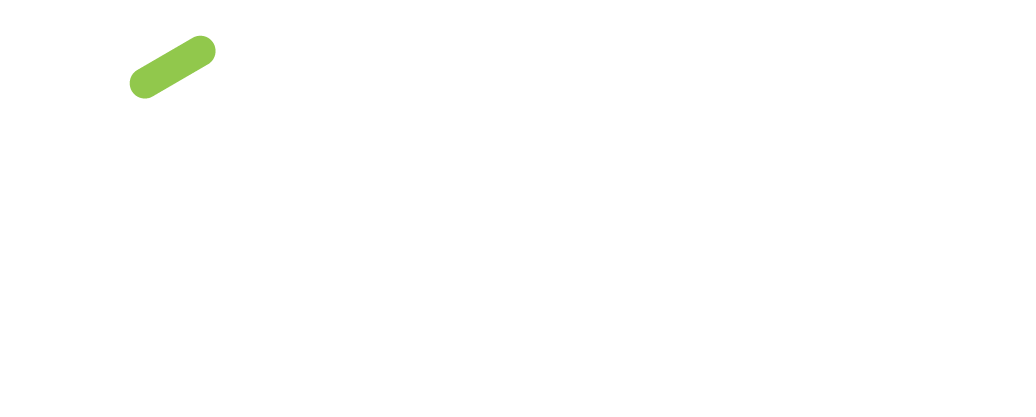 To improve patient health by ensuring access to 
high-quality, cost-effective medications and other therapies.